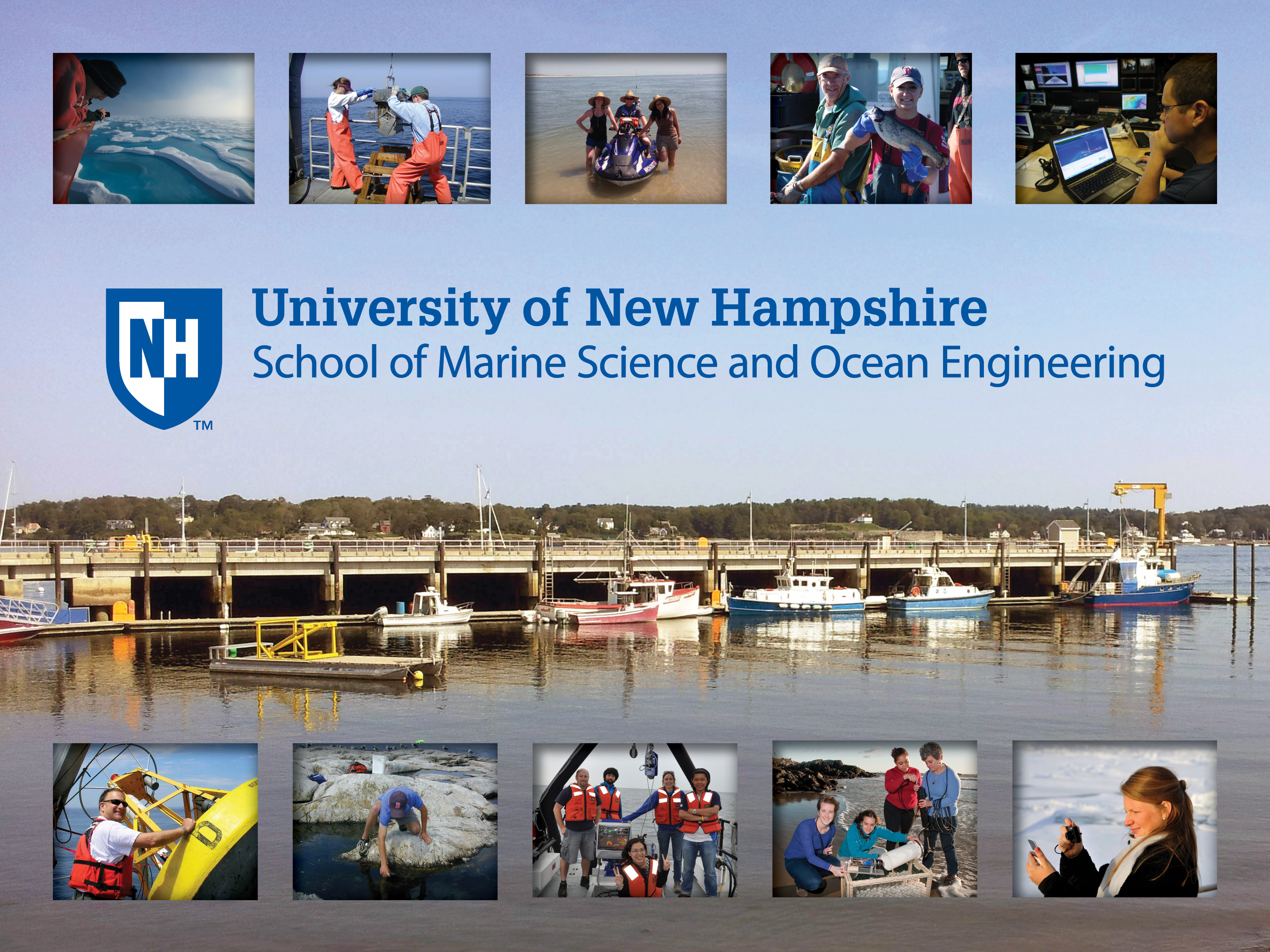 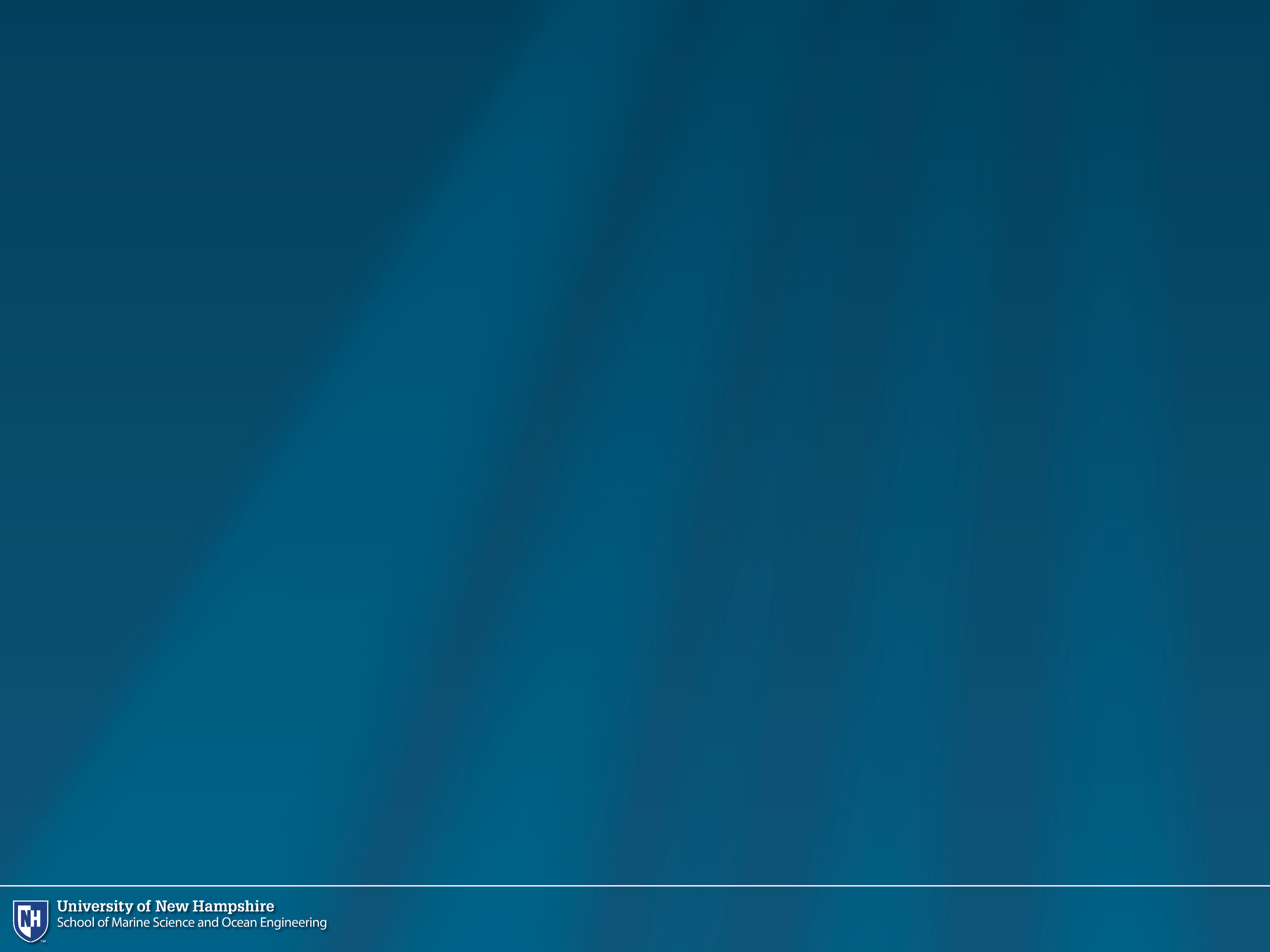 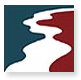 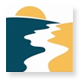 Coastal Response Research Center
(CRCC)
Center for Spills in the Environment
(CSE)
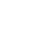 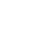 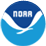 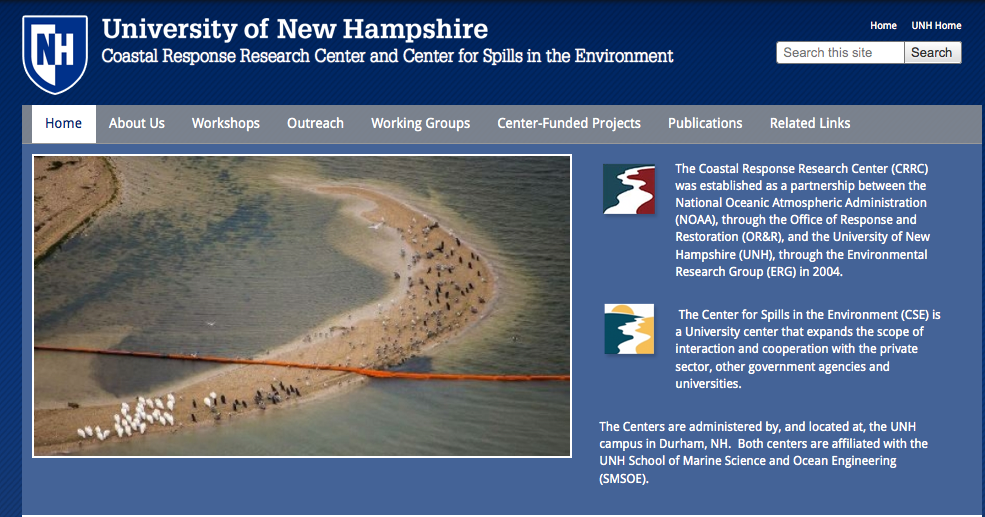 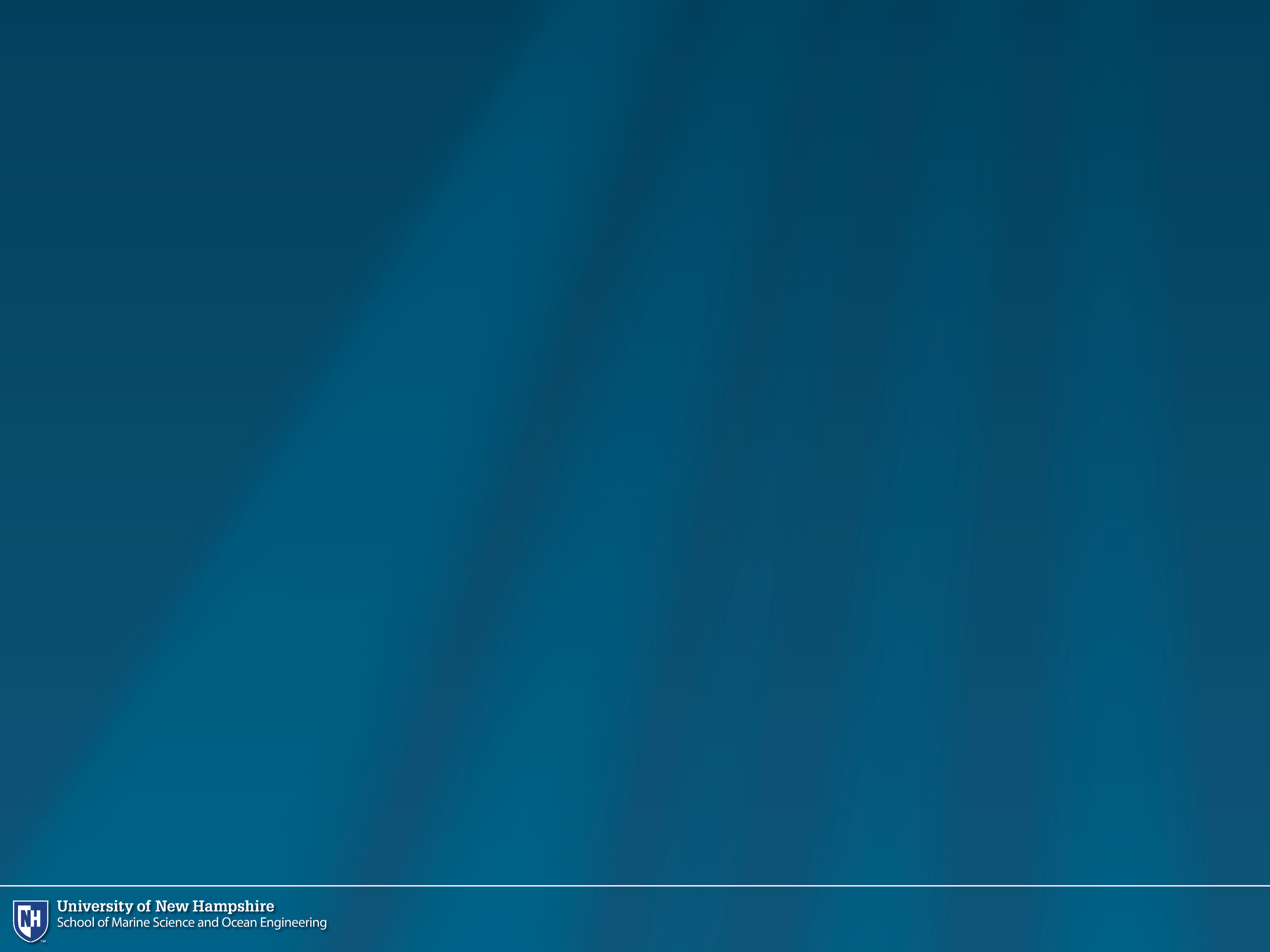 ERMA –    Environmental Response Management Application
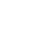 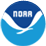 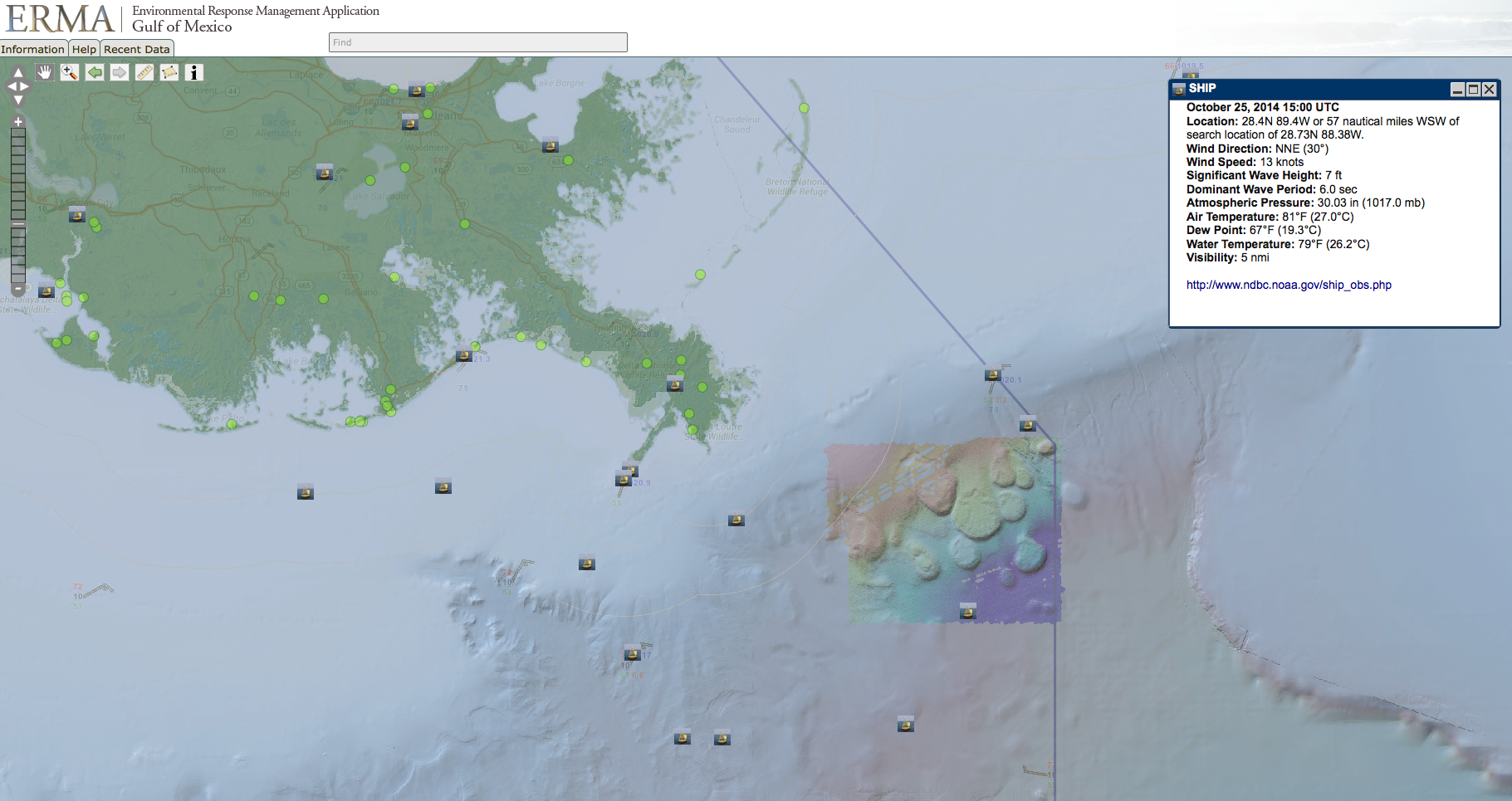 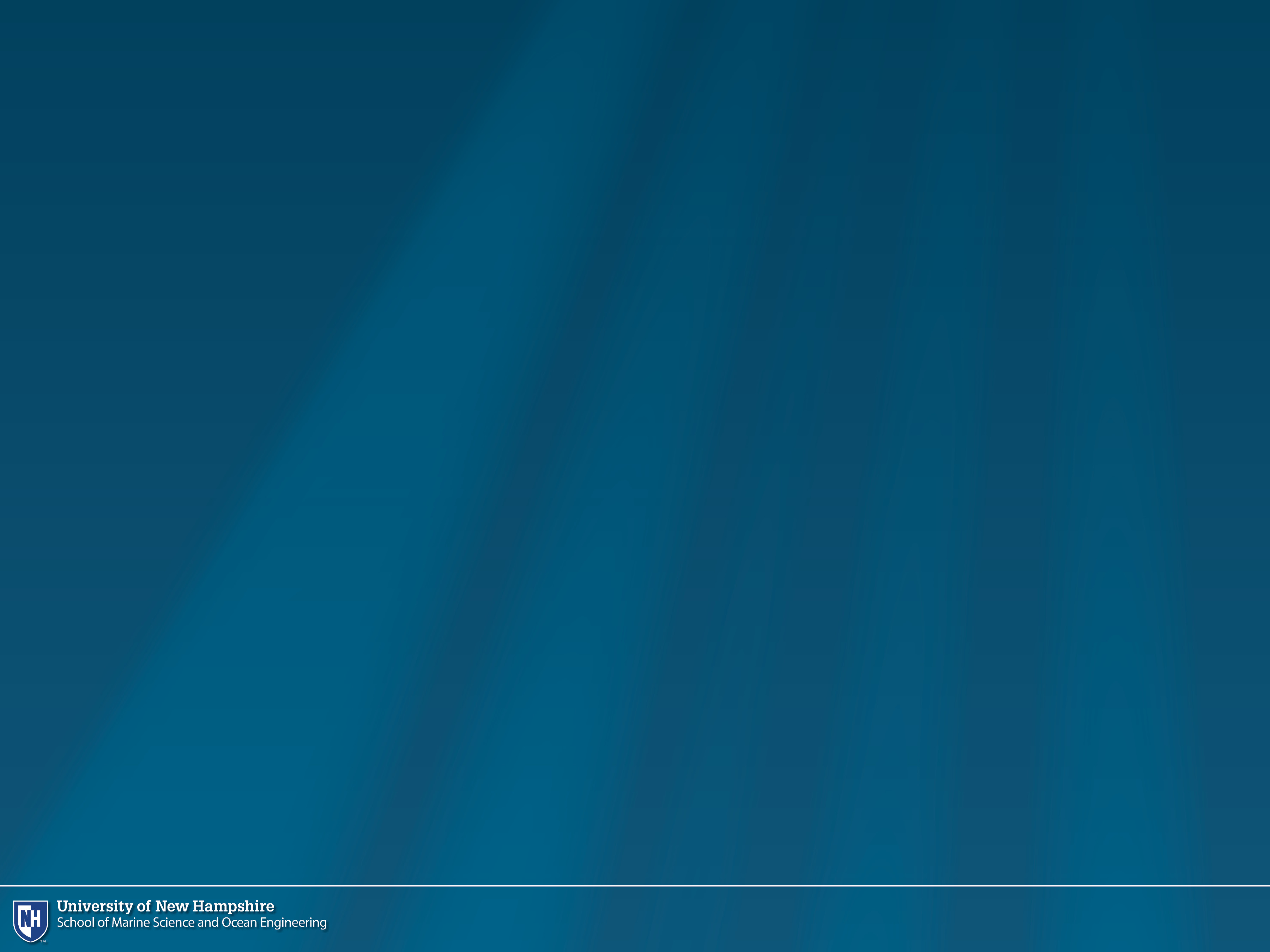 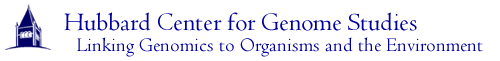 Metagenomic approach to understanding impact of spill on benthic communities
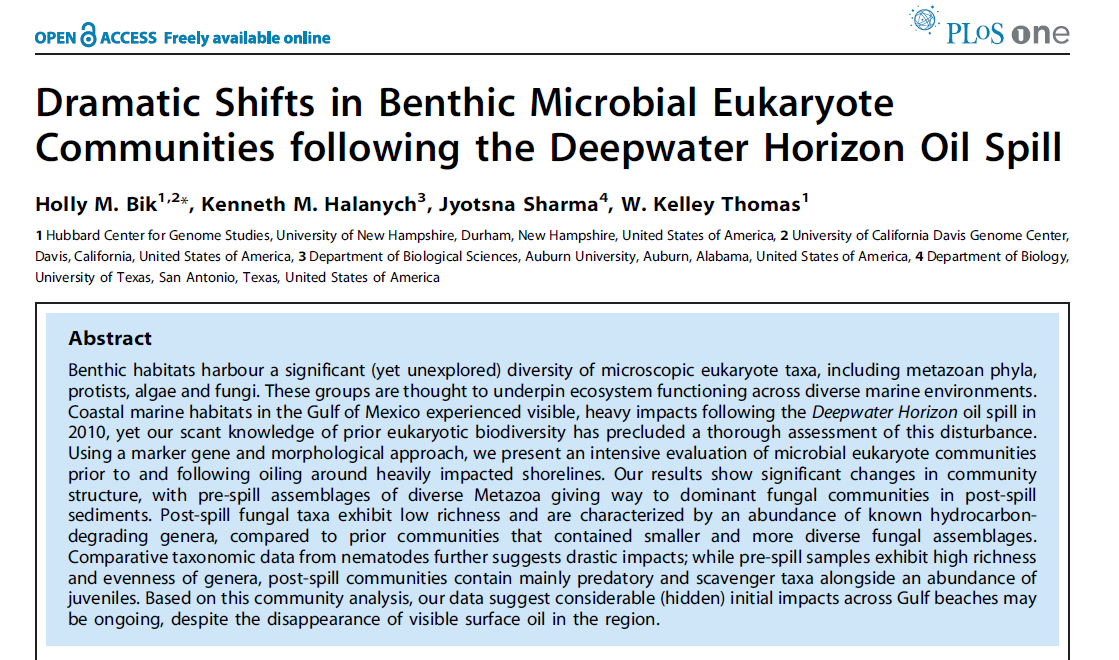 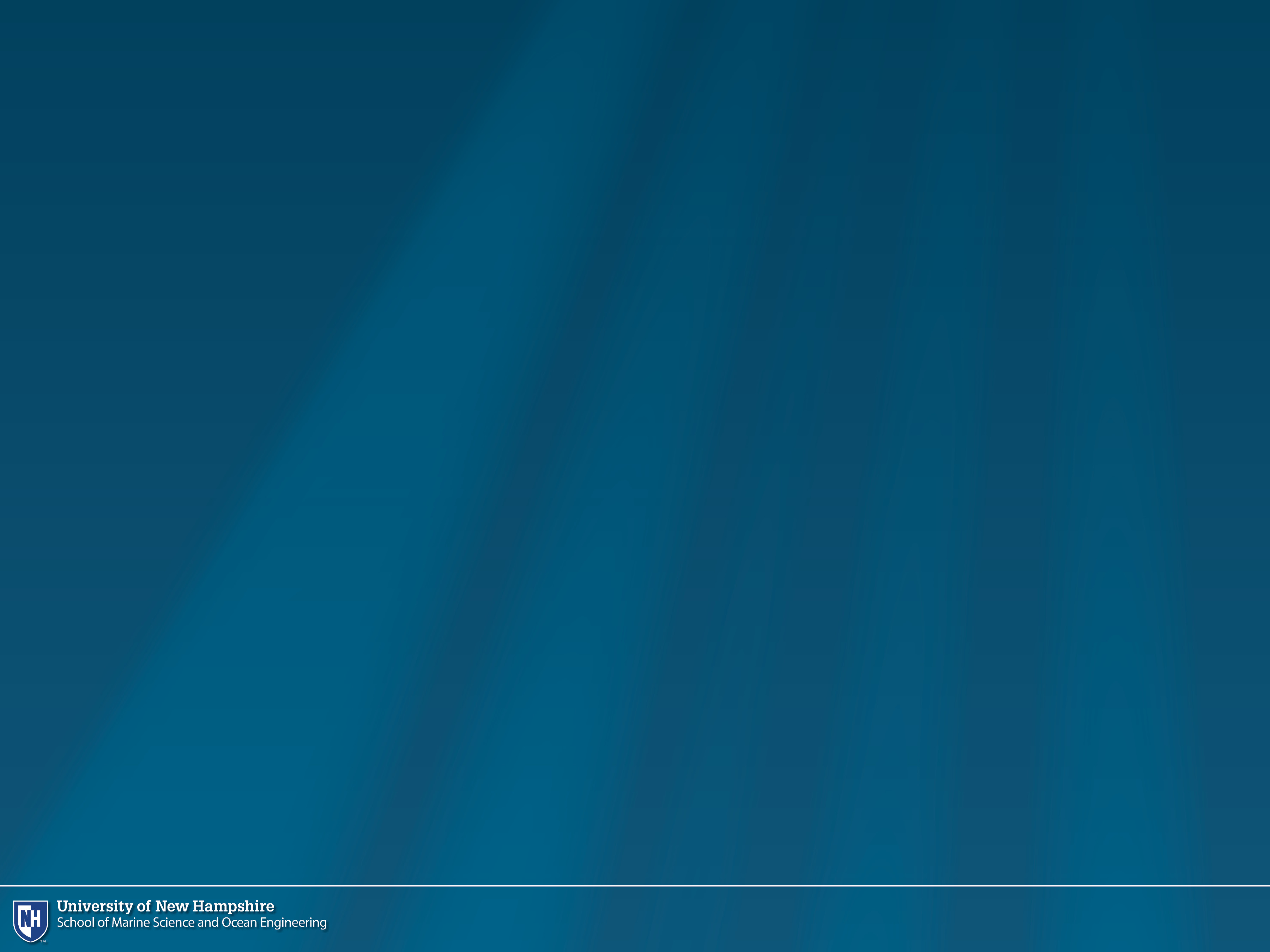 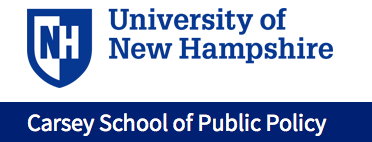 CARSEY INSTITUTE
During spill --  interviewed 2,000 residents in Gulf Coast Louisiana and Florida
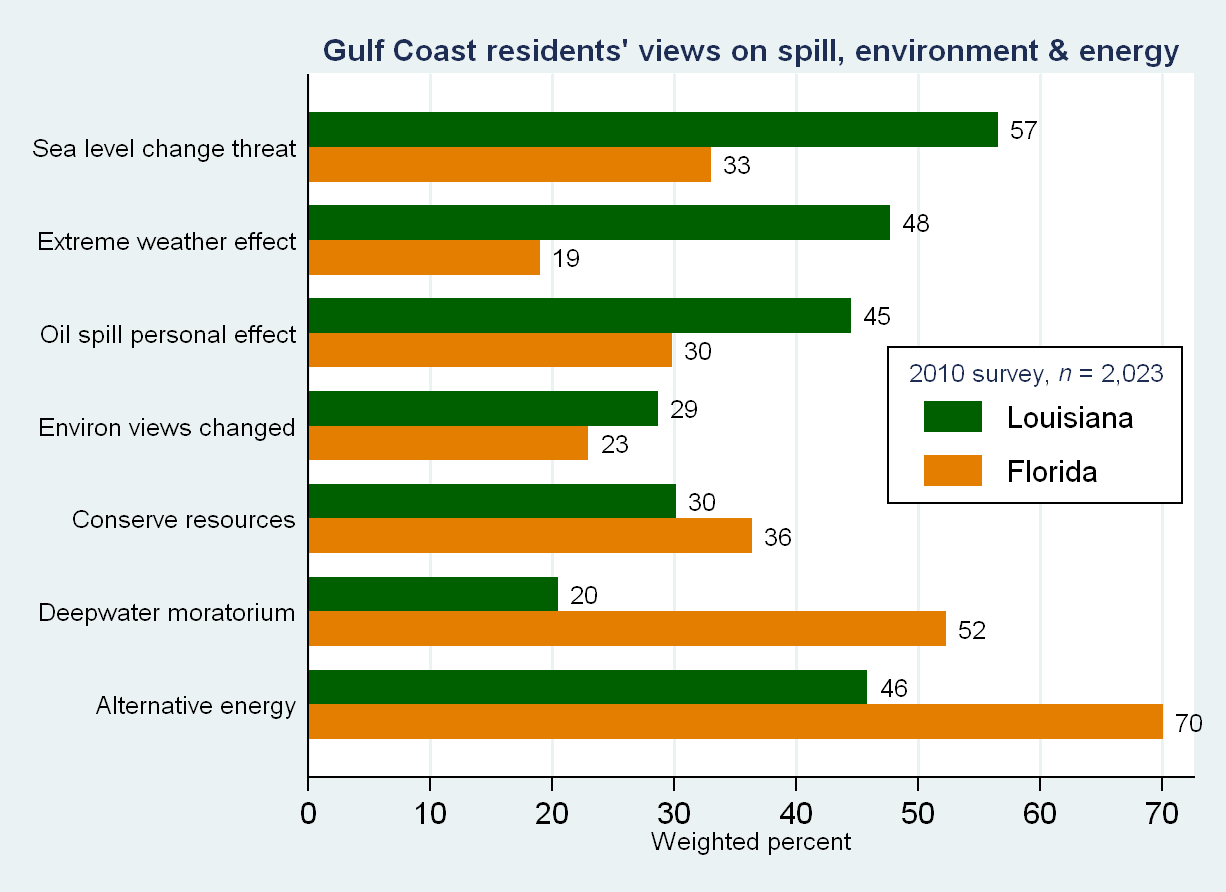 A striking contrast emerged:
Louisiana residents perceive more serious threats from the spill, extreme weather and sea level rise.However, Louisiana residents were less likely to support mitigation —conservation, deepwater drillling moratorium or alternative energy development.
Hamilton, L.C., T.G. Safford and J.D. Ulrich (2012). “In the wake of the spill: Environmental views along the Gulf Coast.” Social Science Quarterly 93(4):1053–1064.
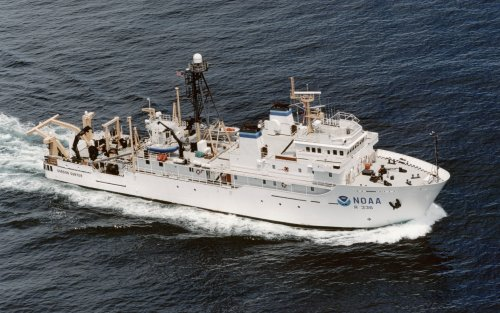 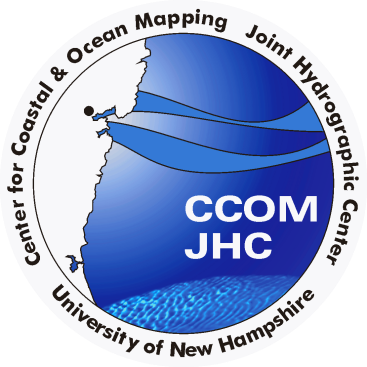 Gordon Gunter
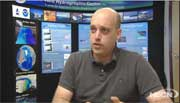 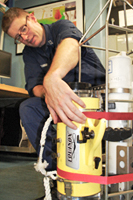 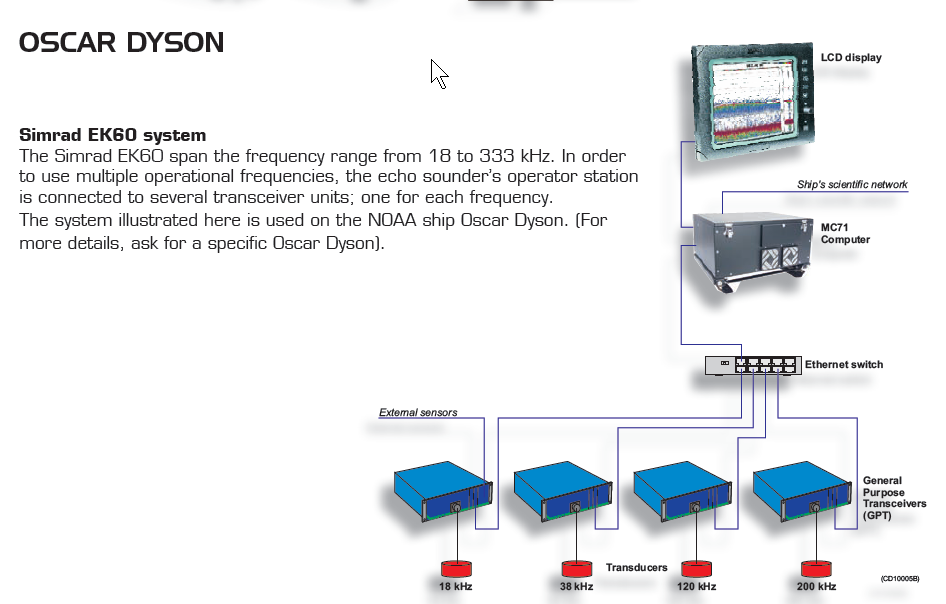 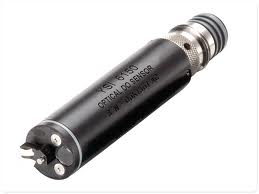 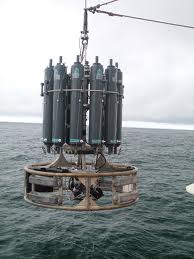 Simrad EK60 sounders
18, 38. 120 and 200 kHz
“split beam”
Dissolved Oxygen
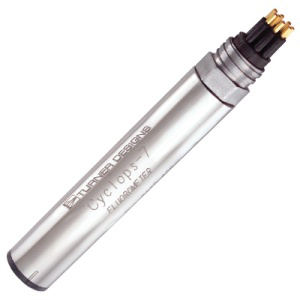 CDOM Fluorometer
10/27/2014
Larry Mayer
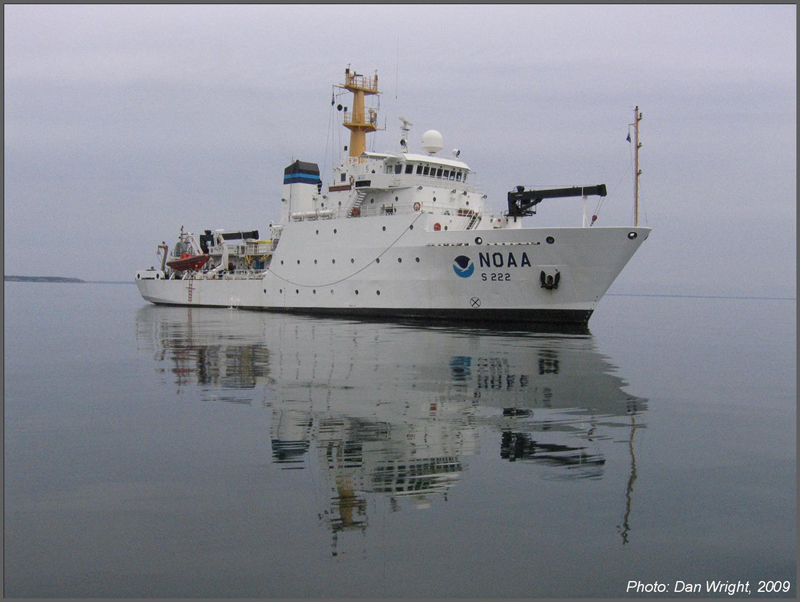 Thomas Jefferson
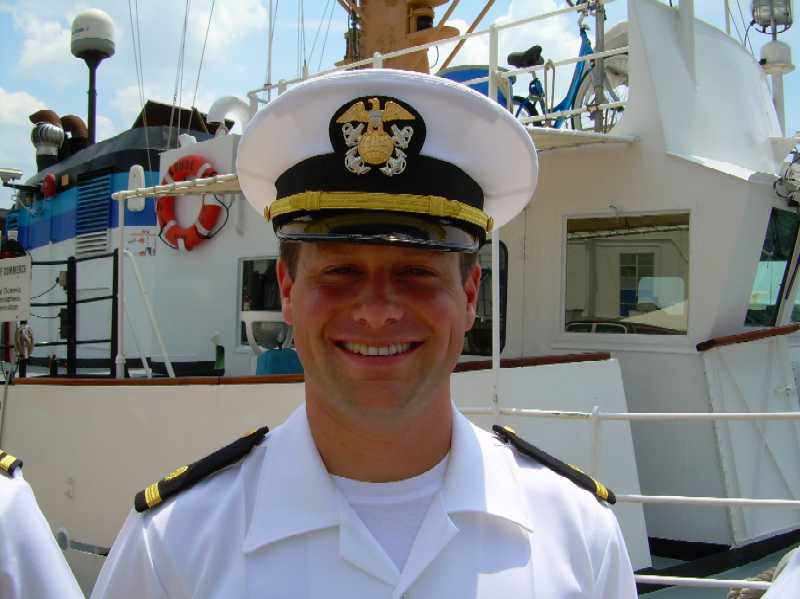 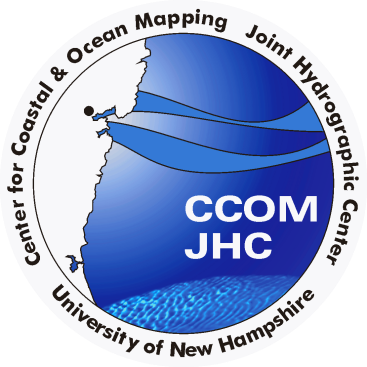 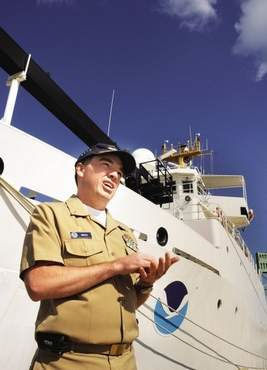 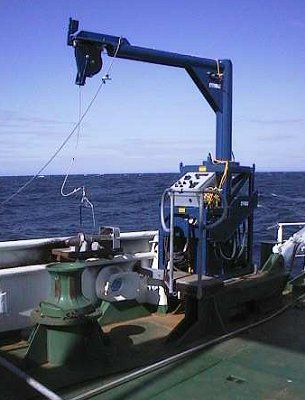 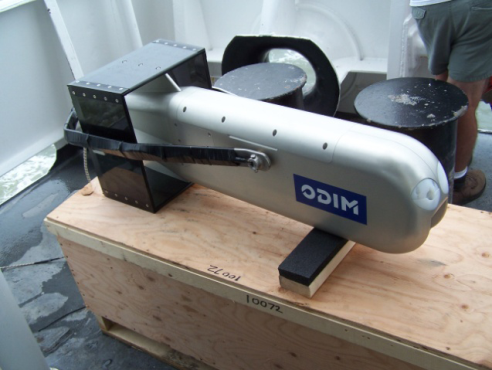 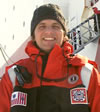 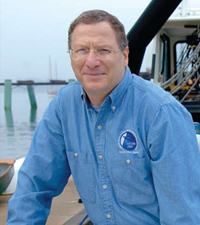 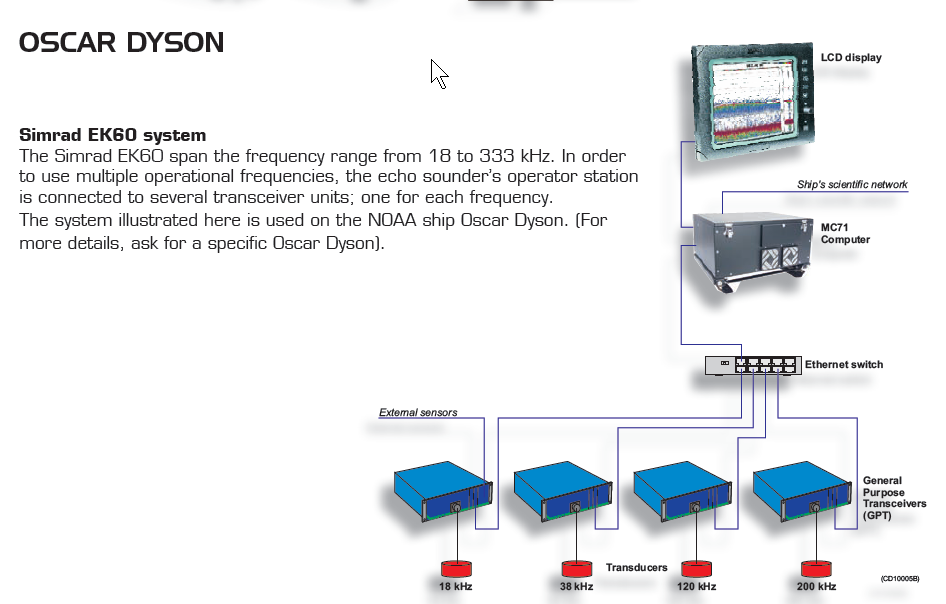 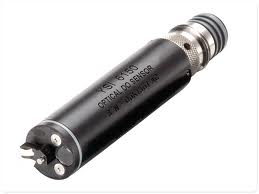 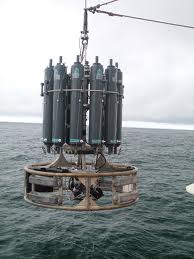 Simrad EK60 sounders
18, 38. 120 and 200 kHz
“split beam”
Dissolved Oxygen
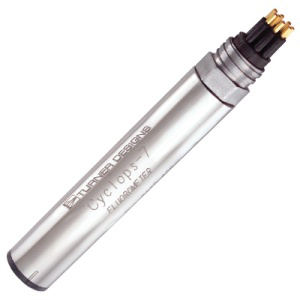 CDOM Fluorometer
10/27/2014
Larry Mayer
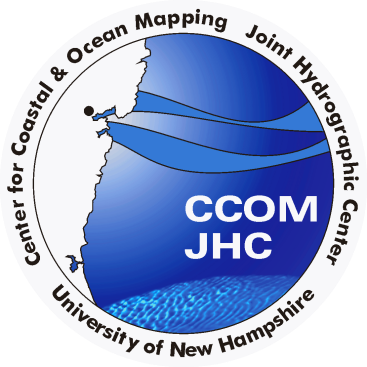 Data Synthesis and Visualization
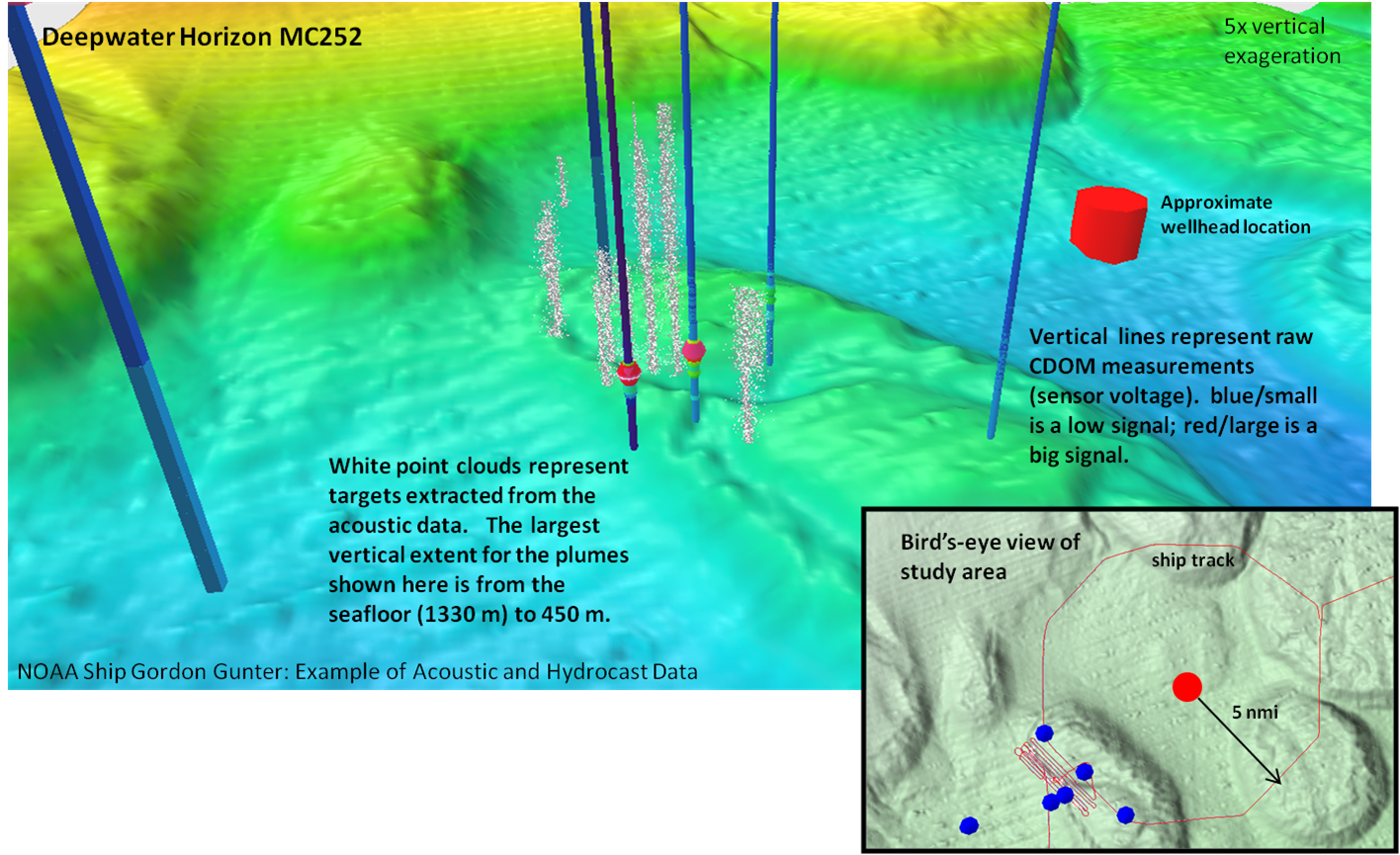 NATURAL SEEPS
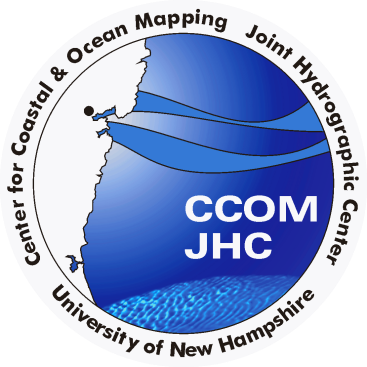 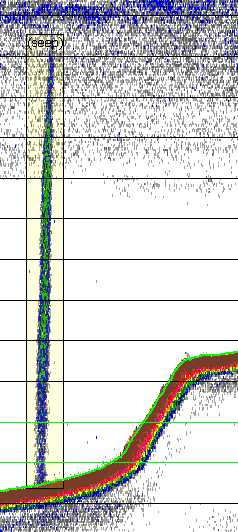 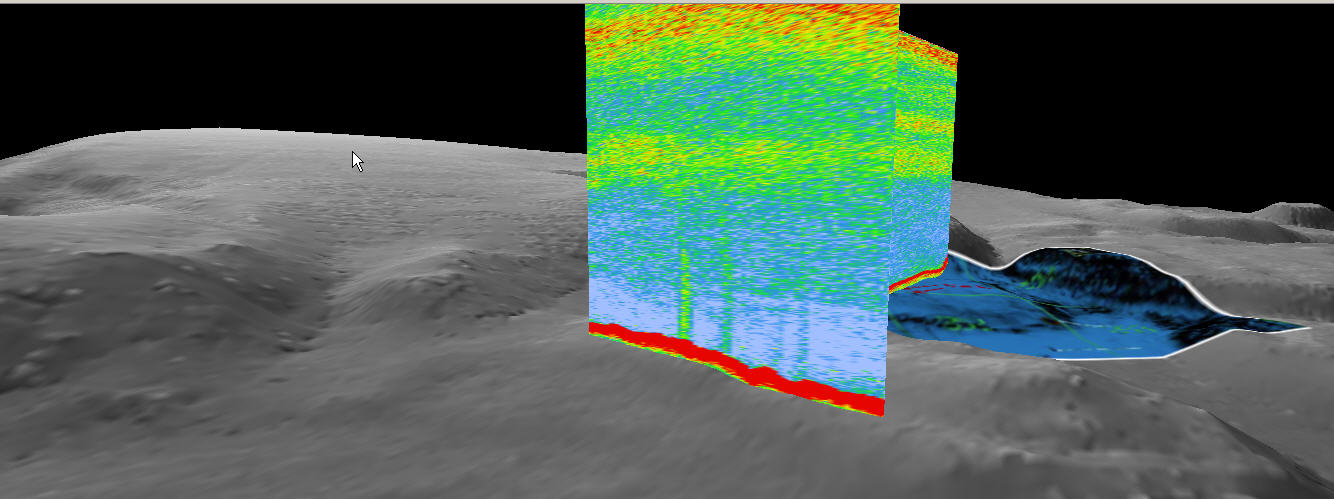 OIL RISING NEAR WELL-HEAD
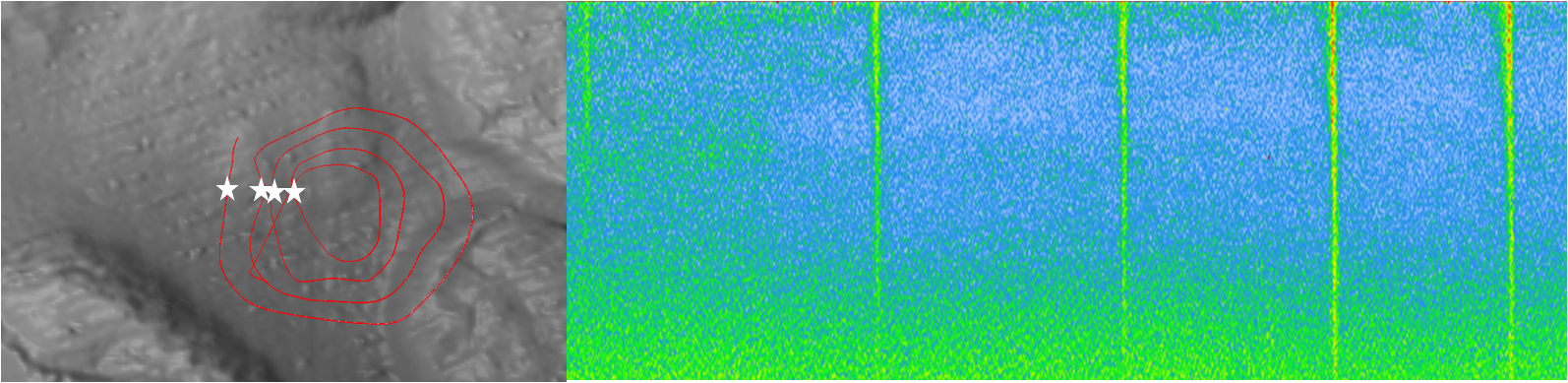 10/27/2014
Larry Mayer
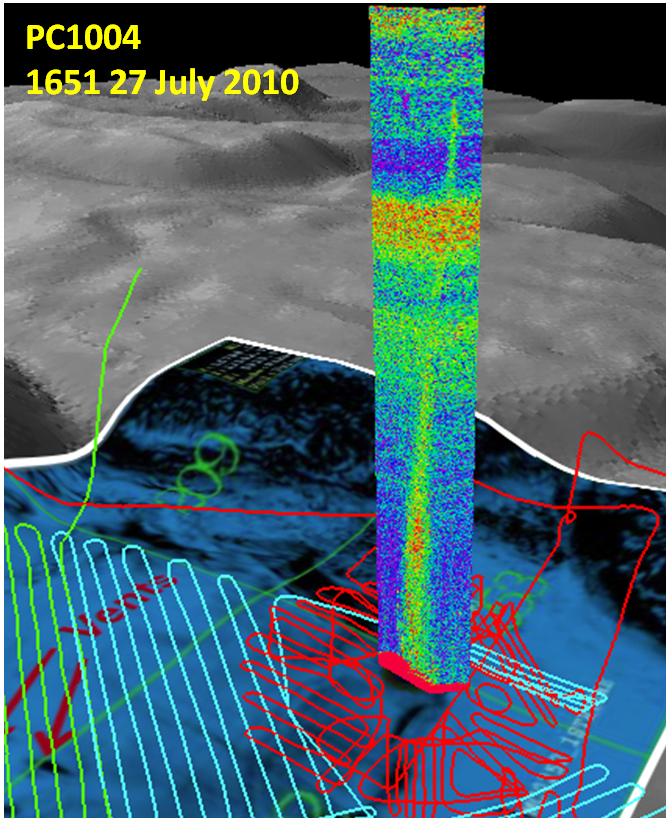 Wellhead Integrity: 
Post-Cap
Acoustic Monitoring
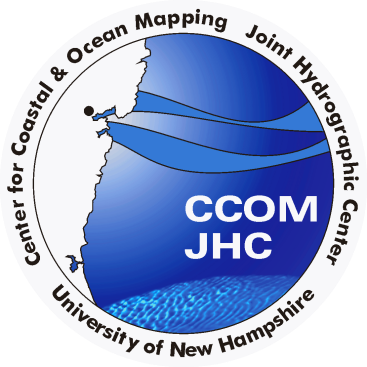 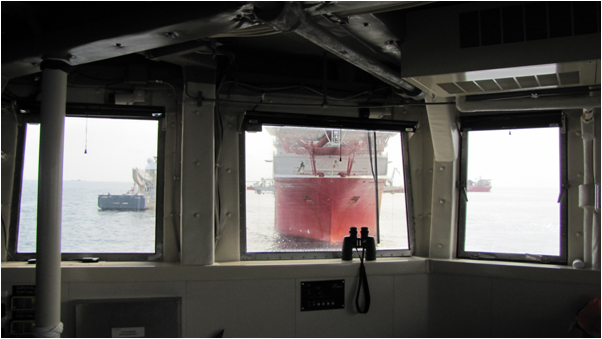 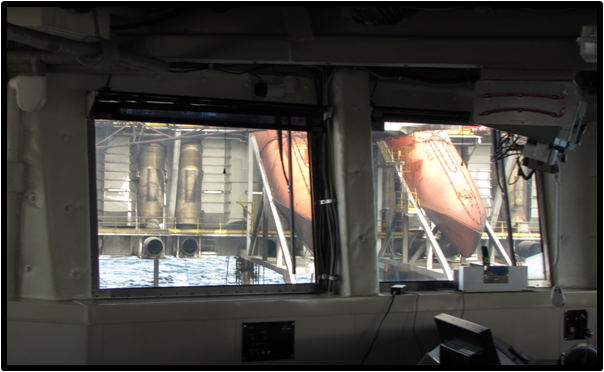 10/27/2014
Larry Mayer
PC1003
18 July 2010 Wellhead survey
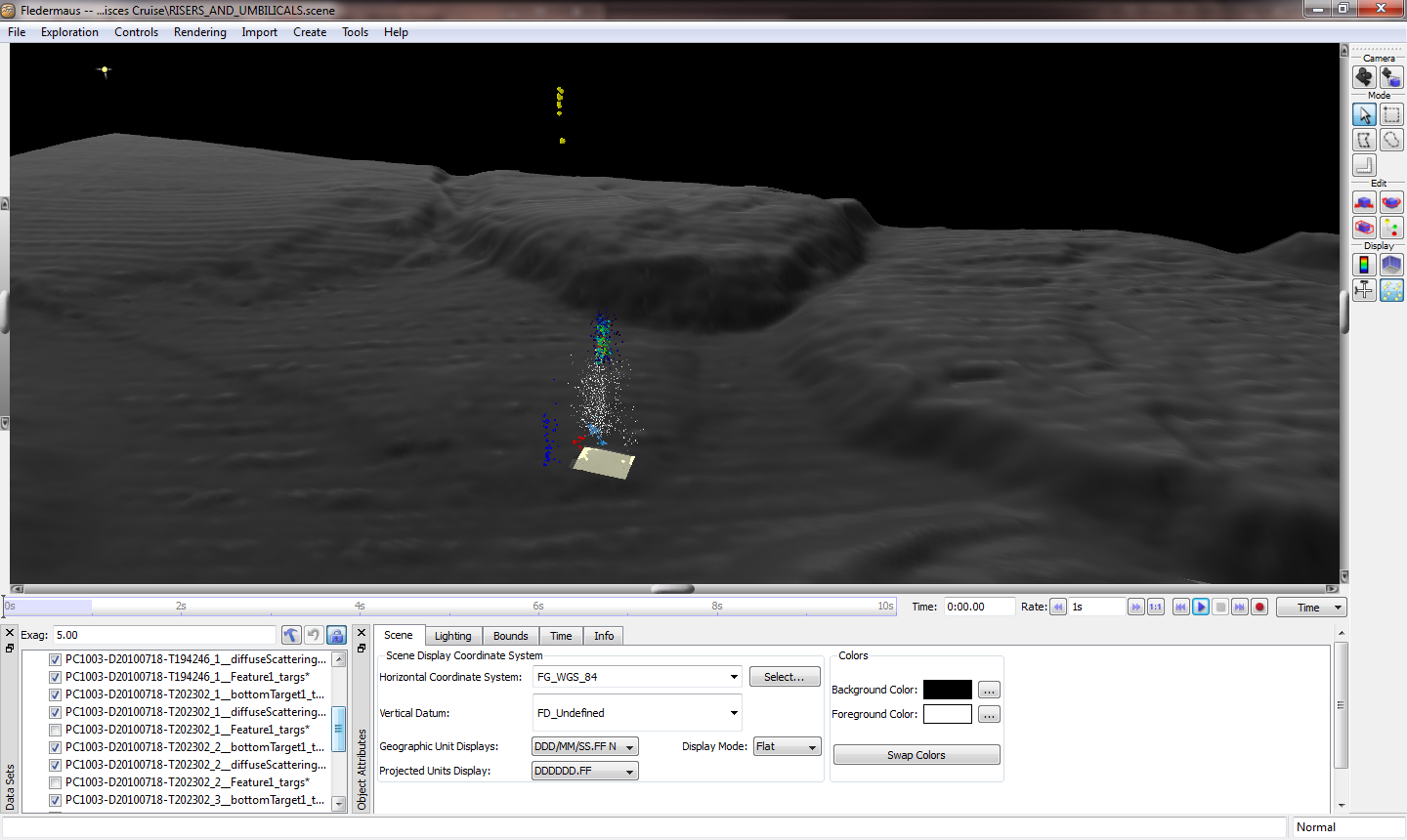 PC1003
18 July 2010 Wellhead survey
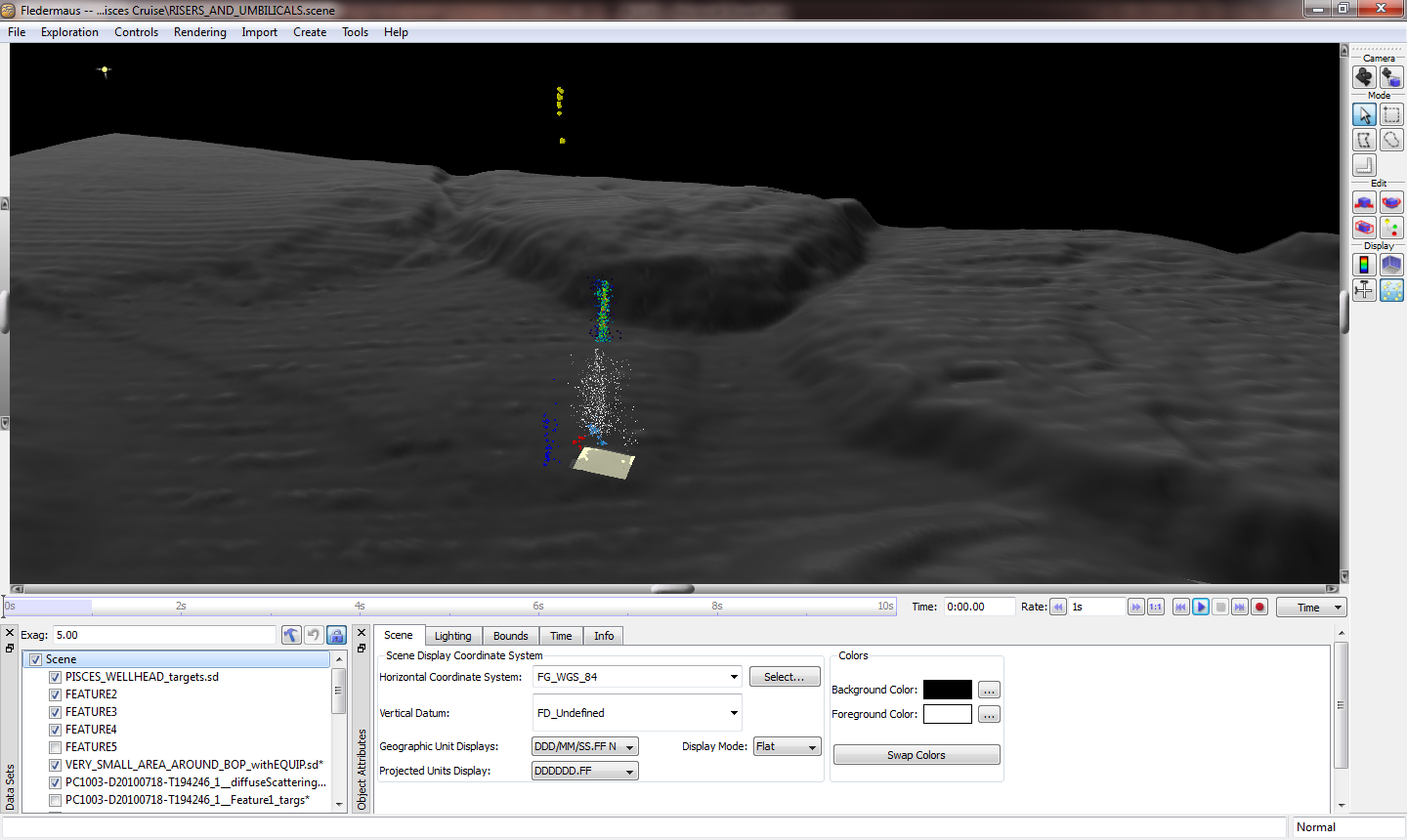 PC1003
18 July 2010 Wellhead survey
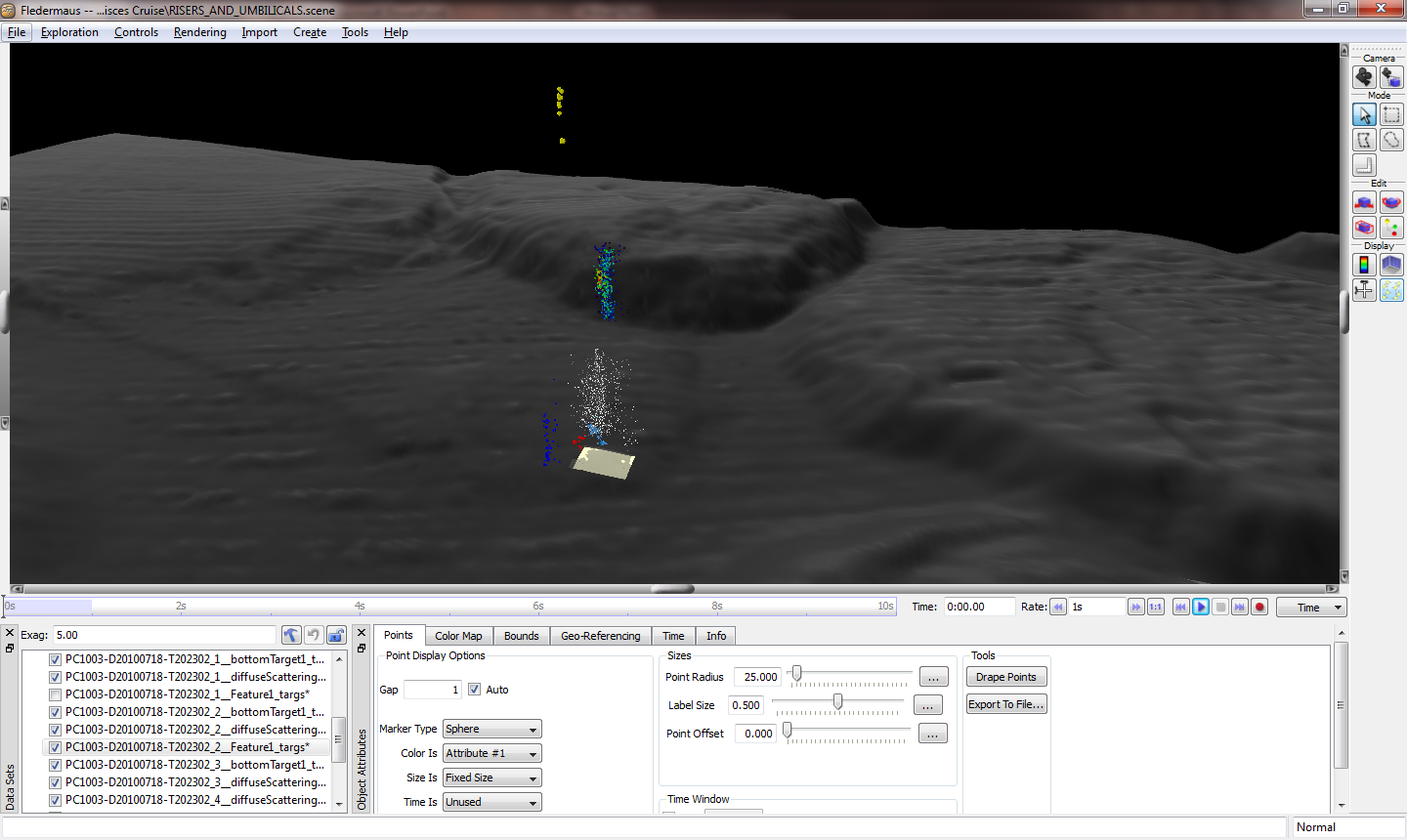 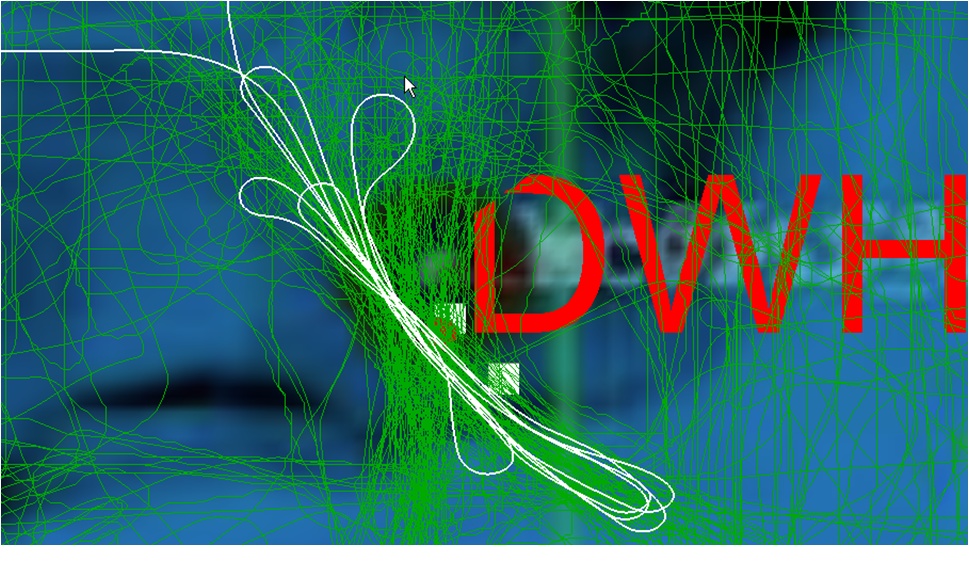 16 July  mid October
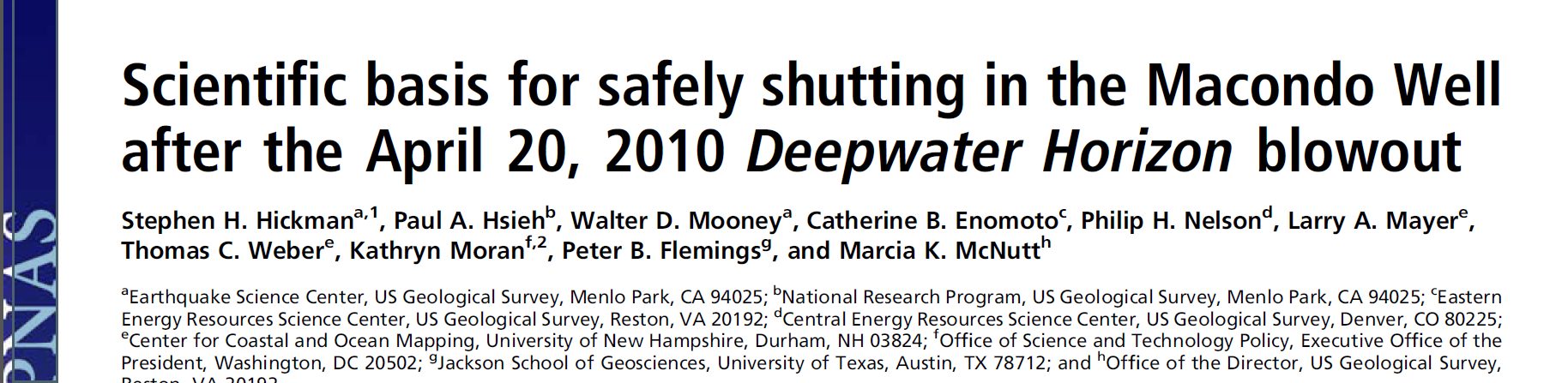 10/27/2014
Larry Mayer
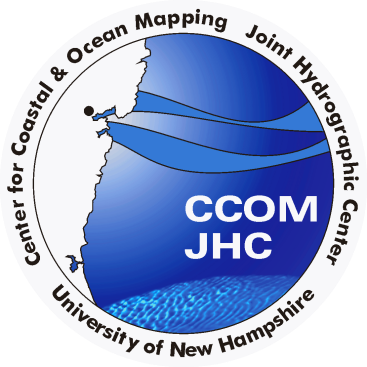 USING ACOUSTICS TO MEASURE FLUX
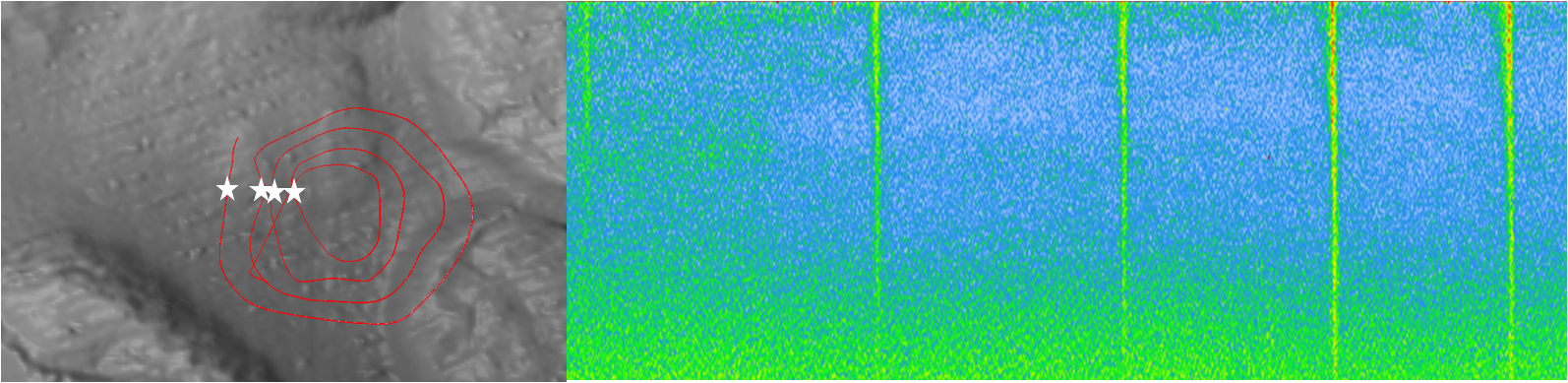 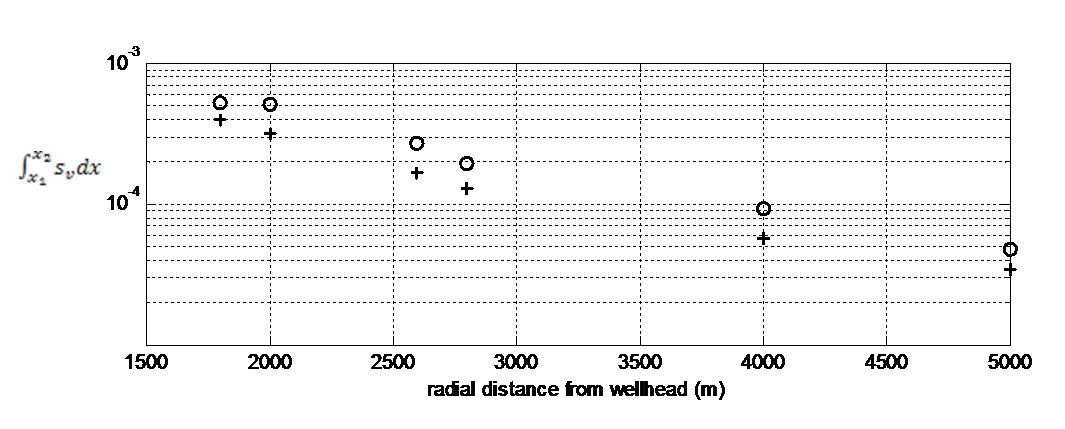 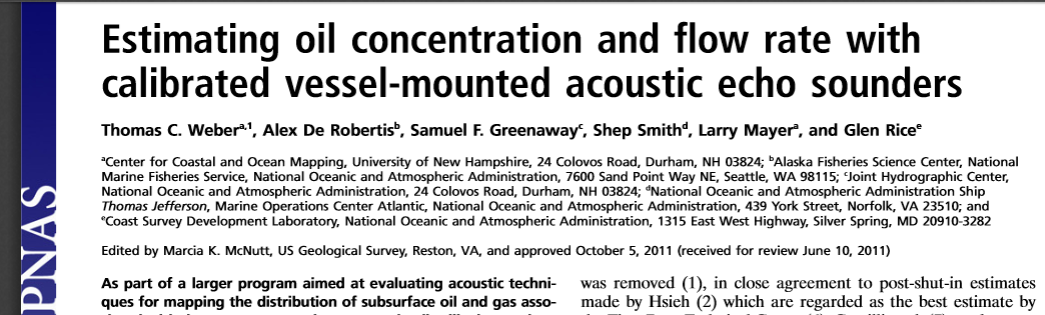 10/27/2014
Larry Mayer
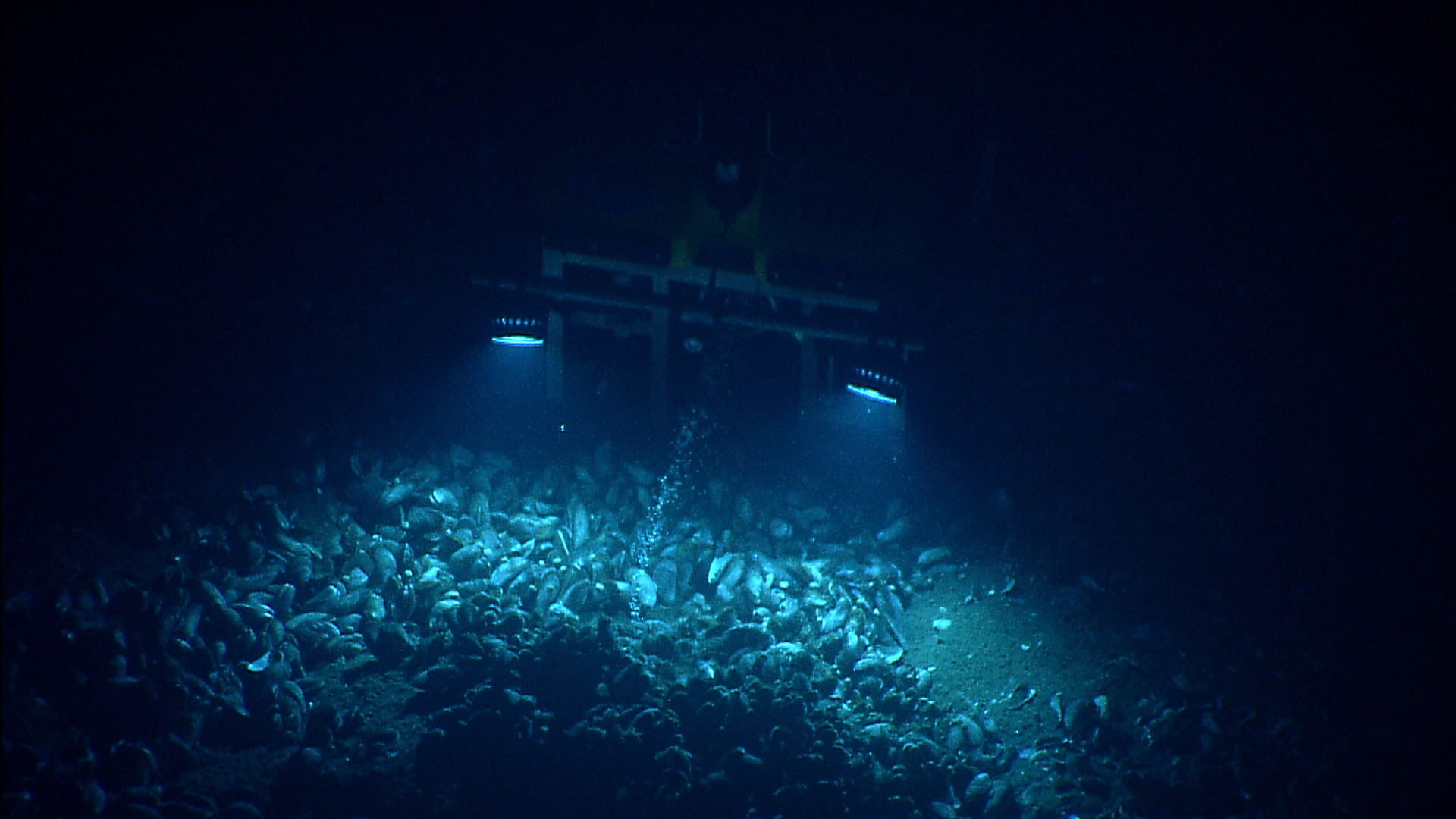 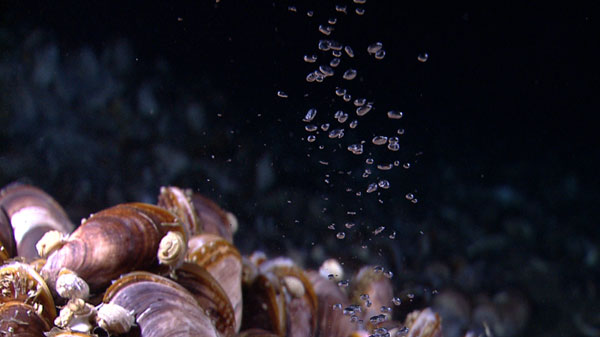 Ground-truthing gas flux
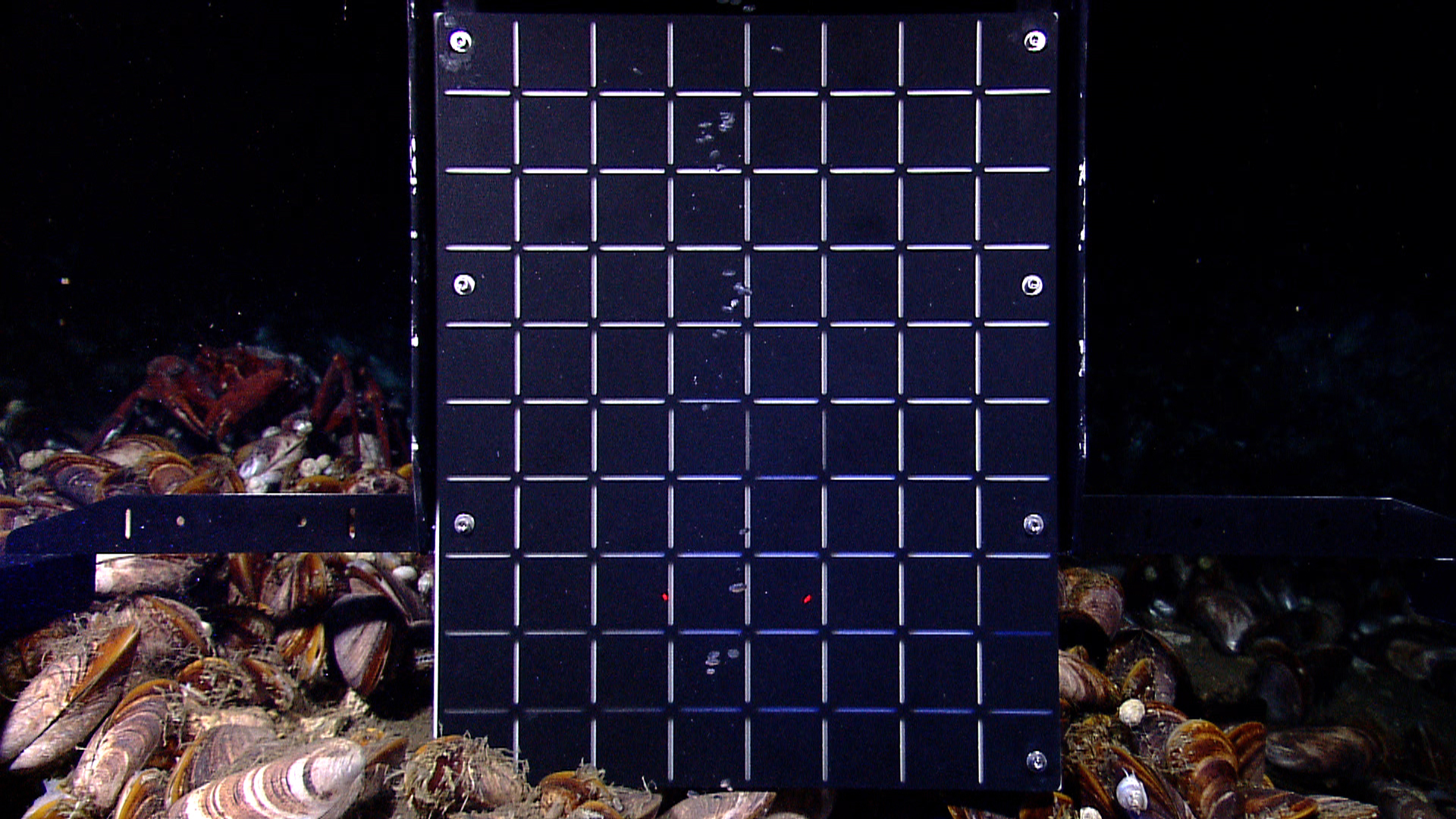 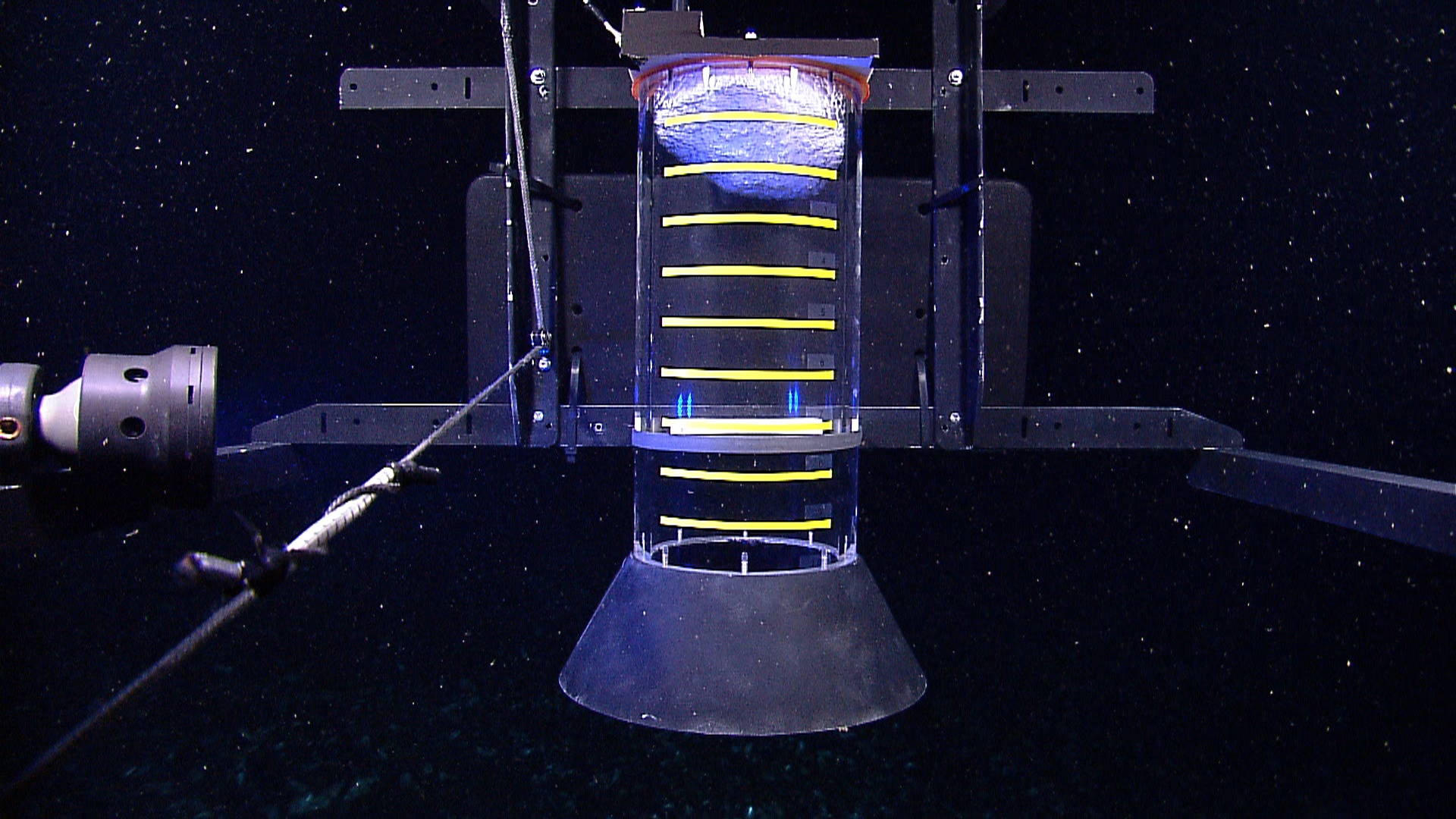 10/27/2014
Larry Mayer
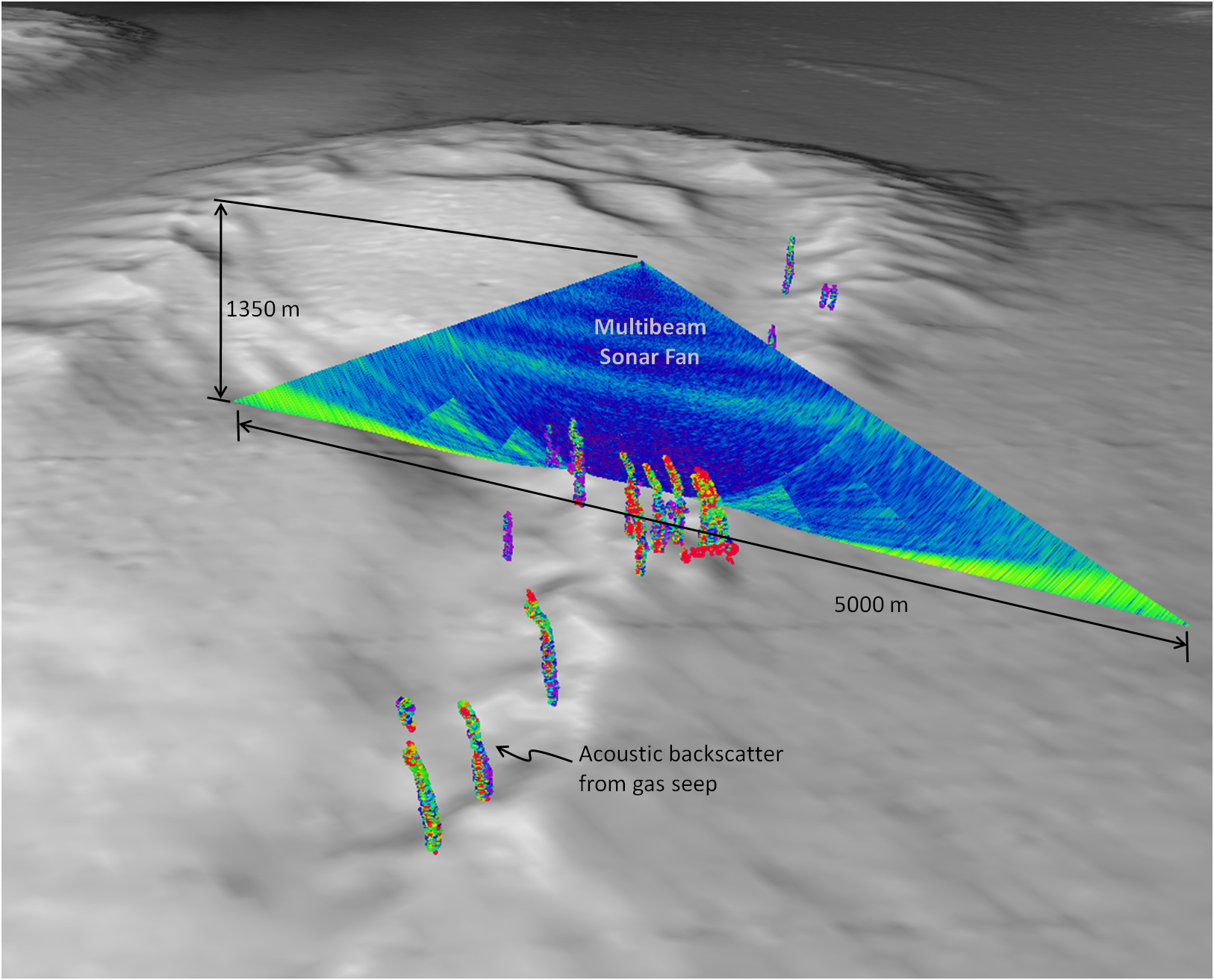 OKEANOS EXPLORER EM302 SEPT 2011
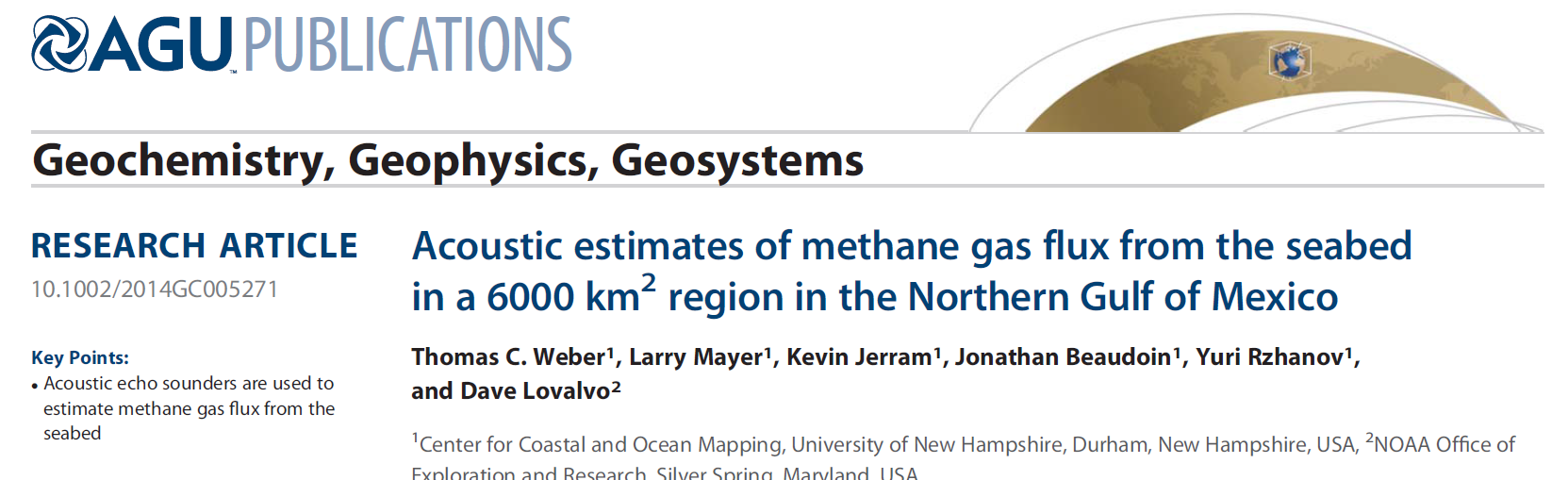 10/27/2014
Larry Mayer
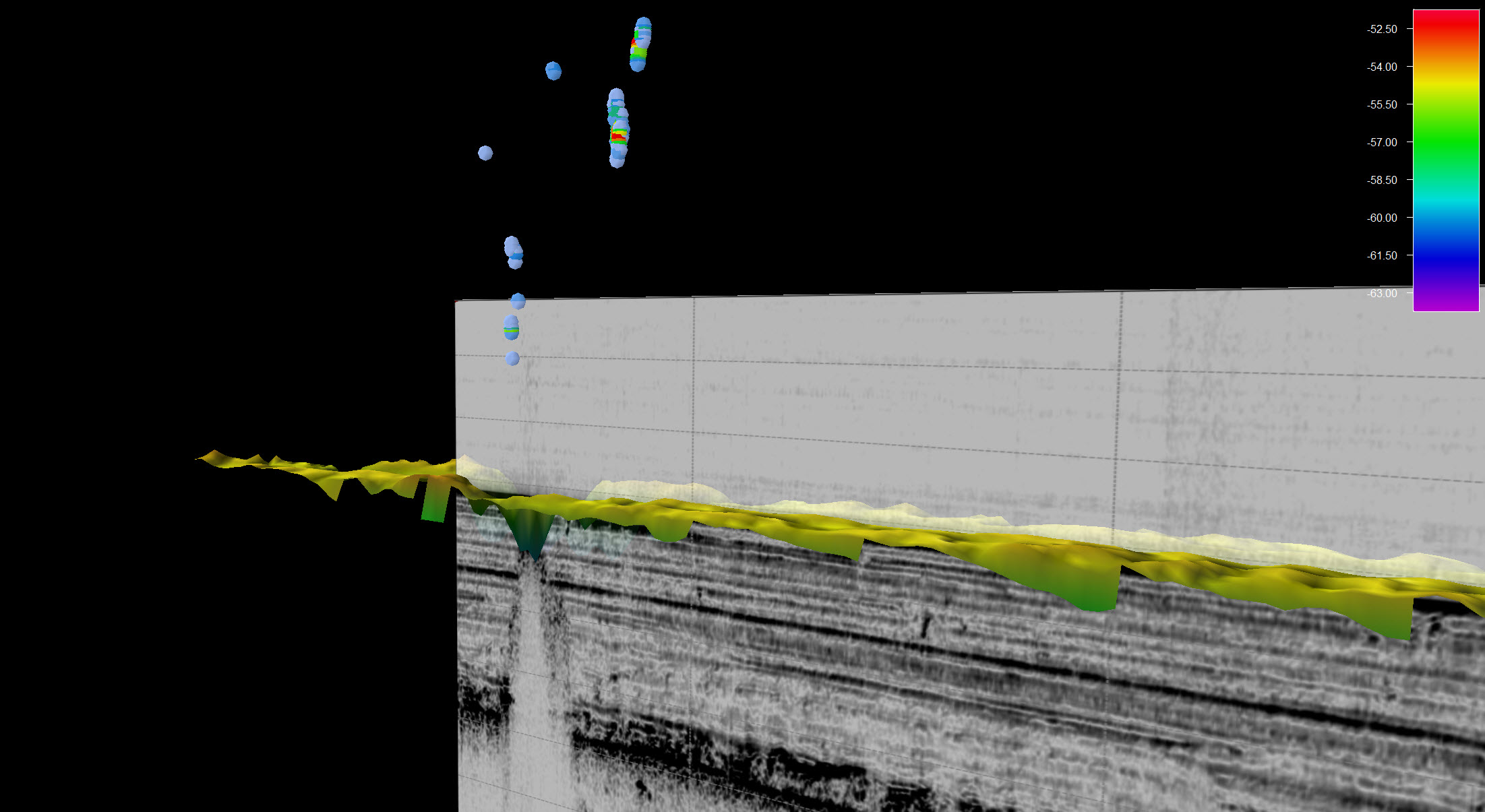 10/27/2014
Larry Mayer